Ζούμε στη Δημοκρατία
Πώς λειτουργεί 
το Ελληνικό Κοινοβούλιο
Δημοκρατία



Κοινοβουλευτική Δημοκρατία
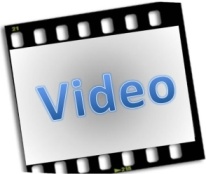 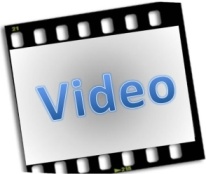 Προεδρευόμενη Κοινοβουλευτική Δημοκρατία
Το όργανο της πολιτείας στο οποίο εκφράζονται, μέσω των αντιπροσώπων (βουλευτών), οι απόψεις του ελληνικού λαού. Είναι ο χώρος στον οποίο γίνεται ο δημόσιος διάλογος για τα θέματα που αφορούν το ελληνικό κράτος και έθνος.
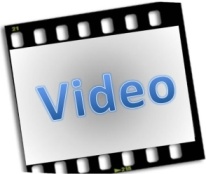 Βουλή ή Κοινοβούλιο
Το κτήριο στο οποίο συνεδριάζουν οι βουλευτές. 



Η ιστορία του κτηρίου.



Το κτήριο σήμερα.
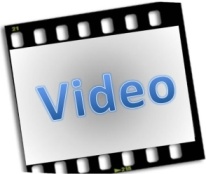 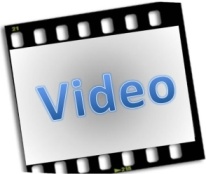 Το κτήριο της Βουλής
Οι κύριες λειτουργίες του Κοινοβουλίου είναι:

η ψήφιση νόμων (νομοθετικό έργο) και 

ο έλεγχος των πράξεων της κυβέρνησης (κοινοβουλευτικός έλεγχος).
Οι λειτουργίες της Βουλής
Η σημαντικότερη αρμοδιότητα της Βουλής των Ελλήνων είναι η νομοθετική, δηλαδή η θέσπιση νόμων. Η κύρια λειτουργία της δηλαδή είναι να συζητά, να επεξεργάζεται και να ψηφίζει τους νόμους.
Νομοθετικό έργο της Βουλής
Τη νομοθετική πρωτοβουλία έχει:

είτε η Κυβέρνηση, δηλαδή ένας ή περισσότεροι Υπουργοί της. Οι Υπουργοί καταθέτουν στη Βουλή τα νομοσχέδια (ή σχέδια νόμου), τροπολογίες και προσθήκες. 

είτε οι Βουλευτές, ατομικά ή συλλογικά. Αντίστοιχα, οι Βουλευτές καταθέτουν στη Βουλή προτάσεις νόμων, τροπολογίες και προσθήκες.
Νομοθετικό έργο της Βουλής



Νομοθετικό έργο της Βουλής
Κοινοβουλευτικός έλεγχος
Κοινοβουλευτικός Έλεγχος
Κοινοβουλευτικός Έλεγχος
Κοινοβουλευτικός Έλεγχος
Κοινοβουλευτικός Έλεγχος
Γίνε βουλευτής για μία μέρα. 
Μοίρασε 100.000.000 € που θα δοθούν φέτος σε υγεία, παιδεία και πολιτισμό, γιατί δεν συμφωνείς με τον τρόπο που τα μοίρασε η κυβέρνηση 
Θα τα καταφέρεις να μην δυσαρεστηθεί κανείς μαζί σου, ή όλοι θα σε κατηγορούν;
Άσκηση 1 του βιβλίου στις σελίδες 69-70.
Βουλευτής για μία μέρα